Муниципальное бюджетное образовательное учреждение «СОШ 32 с углубленным изучением отдельных предметов»
ПРОЕКТ
«Моя родная планета»

Выполнили:
Ахмадыршин Тимур
Квасков Артём
Ученики 2Б класса

Руководитель:
Напольских А.А.




Ижевск, 2019
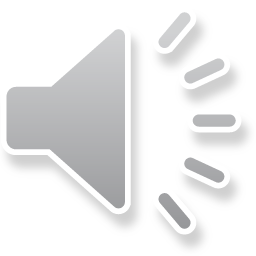 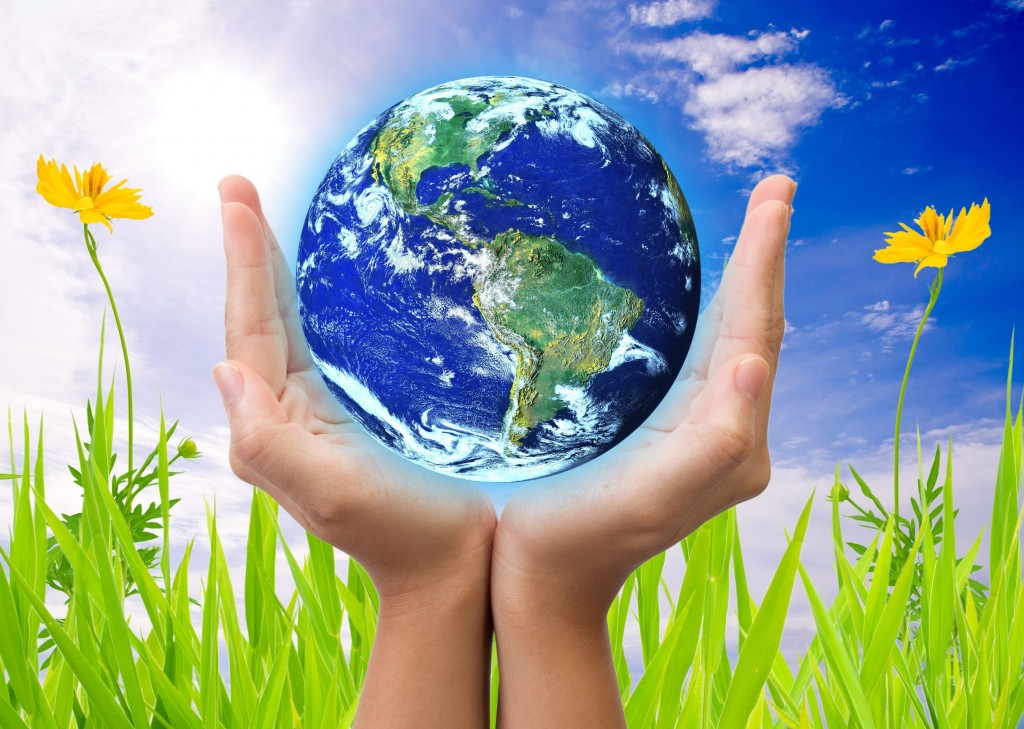 Цели и задачи проекта:
Цель проекта: разработка моделей чистого двора, чистого водоёма, чистой земли, чистого воздуха на дорогах, как призыв бережного отношения к окружающему миру. 

Задачи:

- разработать идею проекта;

- составить план сборки макетов: «Чистый двор», «Чистый воздух», «Чистая земля», «Чистый водоём» ;

- осуществить сборку макетов с помощью наборов « Lego WeDo 2.0»;

- разработать программы подвижных конструкций в приложении Lego WeDo 2.0;

- провести испытание работы макетов: «Чистый двор», «Чистый воздух», «Чистая земля», «Чистый водоём».
«Чистый двор»
Во дворе каждый найдет себе место. Детская площадка с каруселью и горкой. Песочник для малышей. Волейбольная площадка для взрослых.
«Чистый воздух»
На макете дорога с системой очистки воздуха.  Здесь устройство, которое всасывает грязный воздух. На станции воздух очищается от вредных примесей и через специальные устройства выдувается на улицу.
«Чистая земля»
Машина и пресс помогают очищать от листвы парки и дворы. Листва собирается и прессуется. Затем прессованные заготовки из листьев можно использовать как удобрение или экотопливо.
«Чистый водоём»
Плавучая баржа с системой очистки воды собирает и доставляет мусор на перерабатывающий завод
Заключение.
Планета Земля-наш общий дом. 
Мы хотим дышать чистым воздухом.
Мы хотим плавать в чистой реке.
Мы хотим ходить по чистой земле.
Мы хотим гулять в чистом дворе.
	
БЕРЕГИТЕ НАШУ ПЛАНЕТУ!
Спасибо за внимание!